Fisiología renal
Carolina Palacios Montoya 
Medico general UdeA
Múltiples funciones del riñón
Excreción de productos metabólicos de desecho y sustancias químicas extrañas.
Regulación de los equilibrios hídrico y electrolítico.
Regulación de la osmolalidad del líquido corporal y de las concentraciones de electrólitos.
Regulación de la presión arterial.
Regulación del equilibrio acido básico.
Regulación de la producción de eritrocitos.
Secreción, metabolismo y excreción de hormonas.
Gluconeogenia.
Anatomía fisiológica
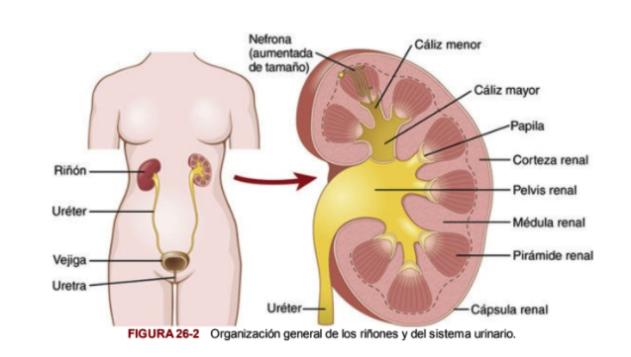 Irrigación renal
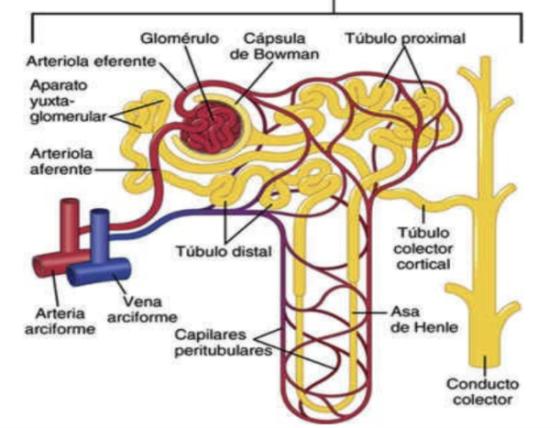 Nefrona
Cada nefrona contiene: 
Capilares glomerulares (glomérulo: filtro) el cual esta cubierto por la cápsula de Bowman.
Túbulo largo de liquido filtrado que se convierte en orina camino a pelvis. 
El liquido filtrado desde los capilares circula a la cápsula de Bowman y desees al tabulo próxima que esta en corteza, luego pasa a médula donde esta el asa de Henle con sus dos ramas, vuelve a corteza.
Nefrona
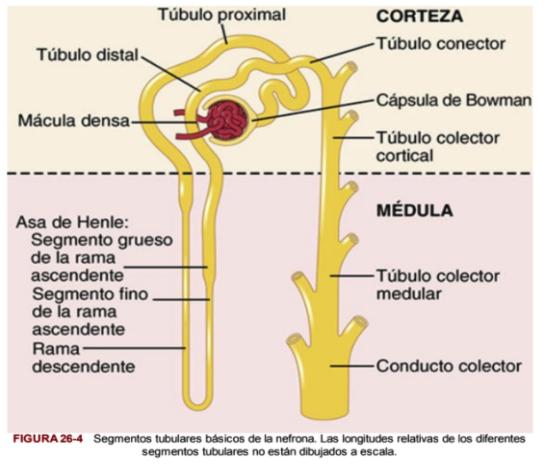 Formación de la orina
La cantidad y concentración depende de 3 factores:
1) La filtración glomerular.
2) La reabsorción de sustancias de los túbulos renales hacia la sangre.
3) La secreción de sustancias desde la sangre hacia los túbulos renales.
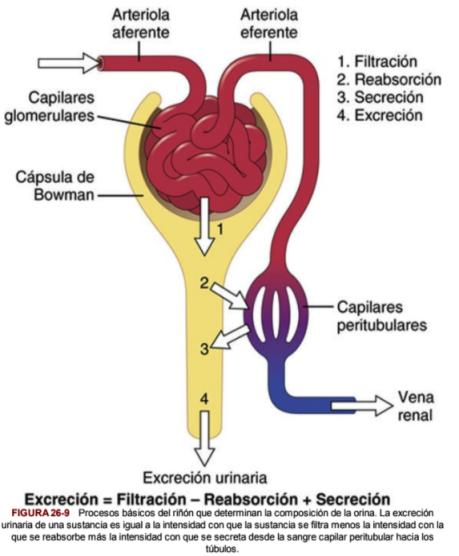 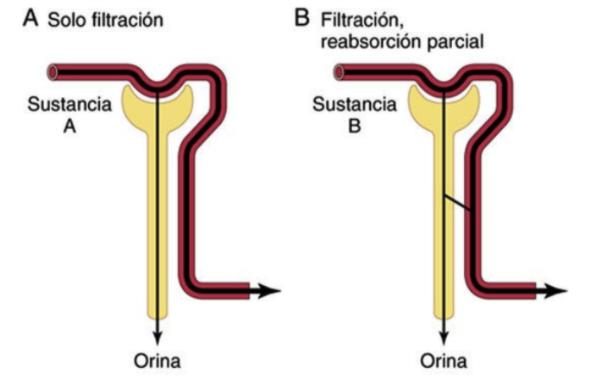 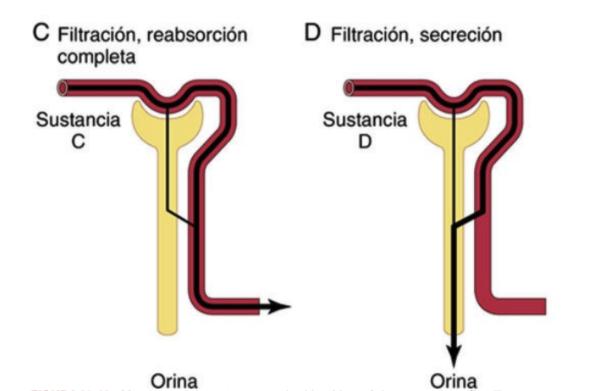 Filtración, reabsorción y secreción de diferentes sustancias
La reabsorción tubular es cuantitativamente más importante que la secreción tubular en la formación de la orina.
Productos de excreción del metabolismo se eliminan casi en su totalidad, contrario para con electrolitos que se reabsorben mucho.
Elementos nutritivos se reabsorben completamente.
Producción de orina
Filtrado glomerular: casi 180 L / día  (125 ml/min) de los cuales se reabsorbe 179 lts.
La tasa de excreción dependen de flujo sanguíneo renal (aproximadamente 20% del FSR) y de las propiedades especiales de las membranas de los capilares glomerulares (impermeables a las proteínas). 
Es el equilibrio entre las fuerzas hidrostáticas y coloidosmóticas en la membrana del capilar y el coeficiente de filtración capilar (el producto de la permeabilidad por el área superficial del filtro de los capilares).
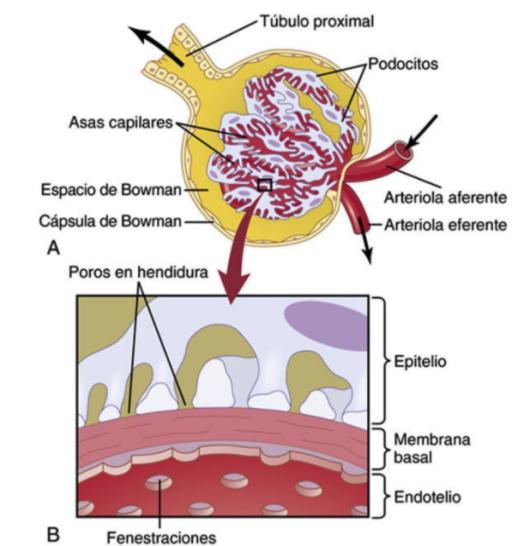 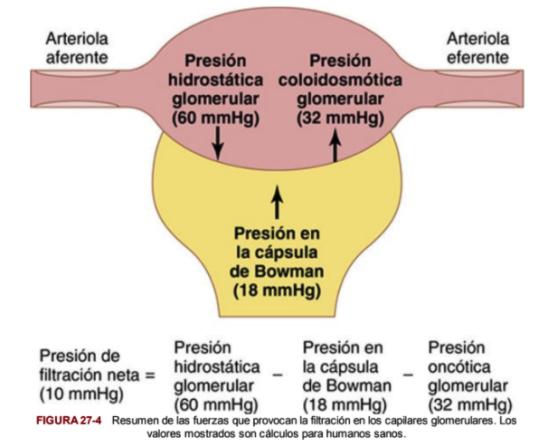 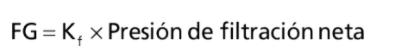 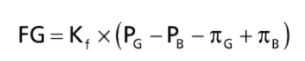 Resumiendo filtrado glomerular
El aumento del coeficiente de filtración capilar glomerular incrementa la FG.
El aumento de la presión hidrostática en la cápsula de Bowman reduce la FG.
El aumento de la presión coloidosmótica capilar glomerular reduce la FG.
El aumento de la presión hidrostática capilar glomérula incrementa la FG.
Presión hidrostática glomerular
Esta regulada por: 
1) presión arterial.
2) resistencia arteriolar aferente.
3) resistencia arteriolar eferente.
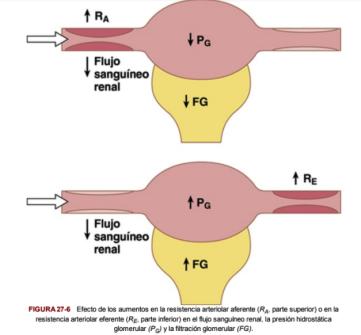 Control fisiológico FG y FSR
Sujetos a control fisiológico son la presión hidrostática glomerular y la presión coloidosmótica capilar glomerular. Estas variables, a su vez, están Influenciadas por el sistema nervioso simpático, las hormonas y los autacoides (sustancias vasoactivas que liberan los riñones y actúan a nivel local) y otros controles de retroalimentación que son intrínsecos a los riñones.
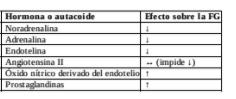 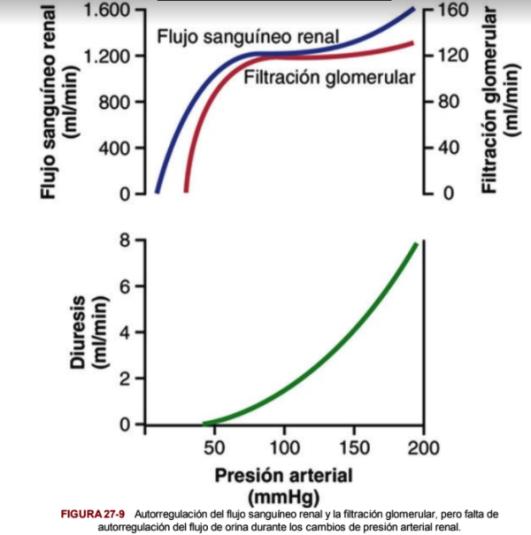 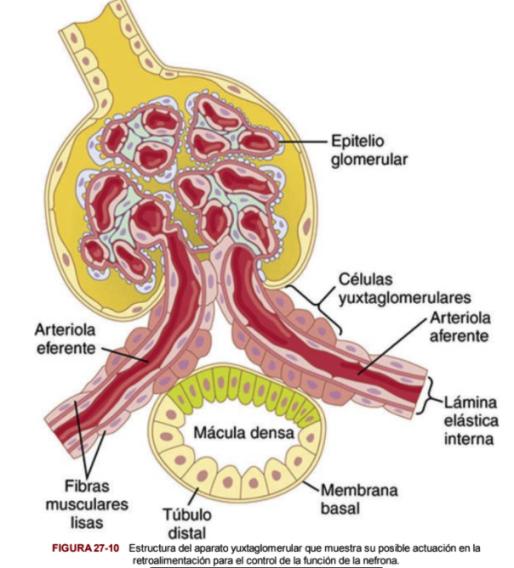 La reducción del cloruro de sodio en la mácula densa dilata las arteriolas aferentes y
aumenta la liberación de renina.
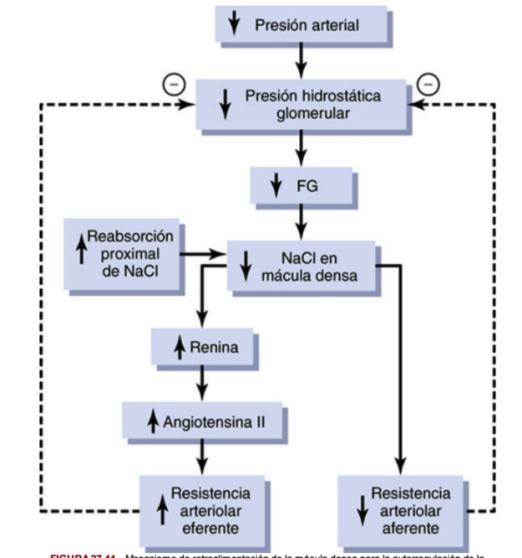 Reabsorción
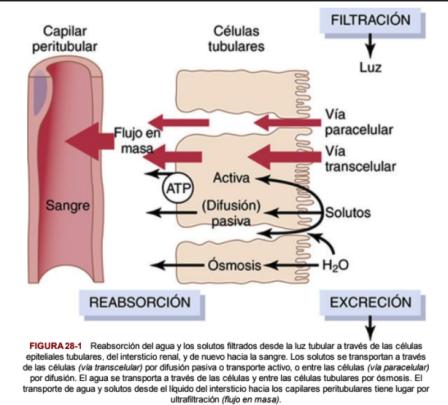 Reabsorción: vis transcelular, vía paracelular, transcelular. 
Comprende transporte activo y pasivo.
Reabsorción: transporte activo
Activo: usa energía metabólica (en contra de gradiente) primario que gasta ATP y secundario que gasta otras fuentes energéticas como fosfatos de alta energía. 
Ej: sodio (por la membrana luminal por bomba ATPasa na-k / través de membrana basolateral por el mismo mecanismo).
Cotransporte glucosa Na por transporte activo secundario (depende de la energía liberada por la bomba ATPasa Na-K que mantiene gradiente para la difusión facilitada del sodio a favor de corriente hacia el interior de la célula, esto da energía para el transporte a contracorriente de la glucosa).
Reabsorción
Pinocitosis: algunas partes del túbulo, especialmente del túbulo proximal, reabsorben moléculas grandes, como las proteínas, pinocitosis, un tipo de endocitosis.
Transporte máximo.
Algunas no tienen transporte máximo ( las de difusión pasiva) por que dependen de otros factores.
Reabsorción: transporte pasivo
Osmosis, hay partes de los túbulos mas permeables por este fenómeno. 
Adraste de disolvente: si el agua se mueve también mueve algunos solitos. 
Difusión pasiva.
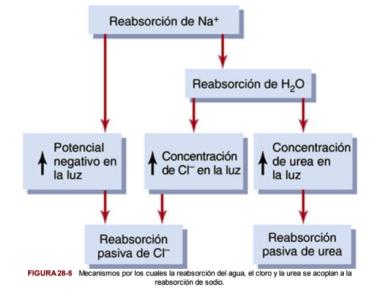 Reabsorción y secreción por segmento
Túbulo proximal
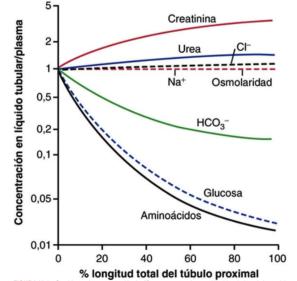 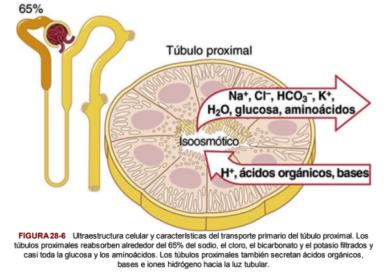 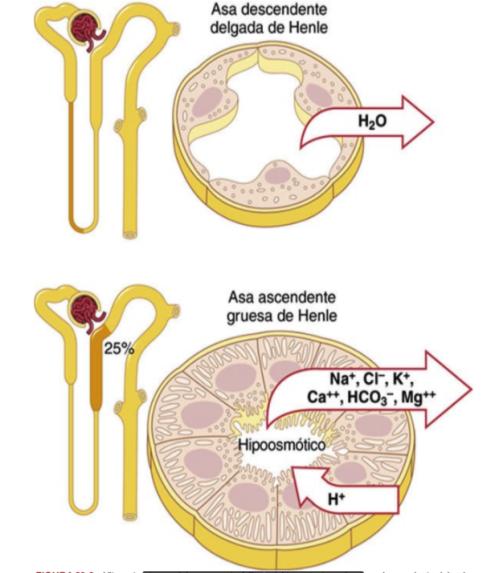 Asa de Henle
Alrededor del 25% de las cargas filtradas de Na, cl y K se reabsorben en el asa de Henle, sobre todo en la rama ascendente gruesa. También iones, como calcio, bicarbonato y magnesio, en la rama ascendente gruesa del asa de Henle.
Asa de Henle
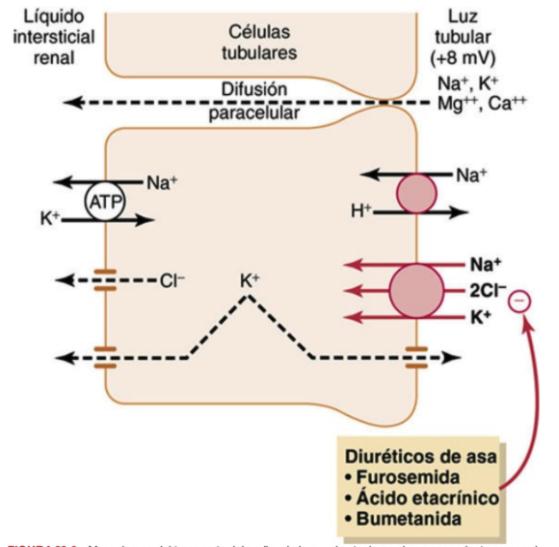 Bomba ATPasa sodio-potasio. 
En la rama ascendente gruesa del asa de Henle actúa la furosemida.
Allí se reabsorben como M ++ Ca ++ Na + y K+ en la rama ascendente gruesa, es impermeable al H2O.
Túbulo distal
Mácula densa.
Porción descendente reabsorbe con mas avidez iones impermeable a agua y urea (segmento diluyente).
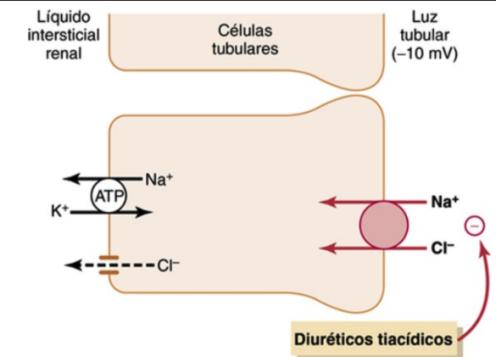 Porción final del túbulo distal y túbulo colector cortical
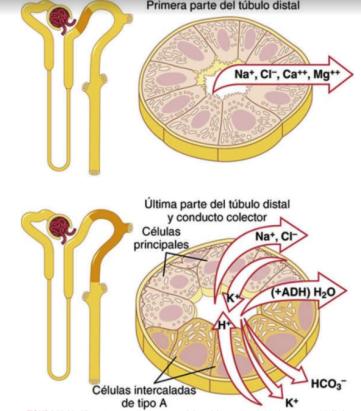 Células principales y células intercaladas.
Impermeables a la urea .
Reabsorben Na y secretan K (regulada por aldosterona). 
Impermeabilidad al H2O controlada por ADH.
Células principales
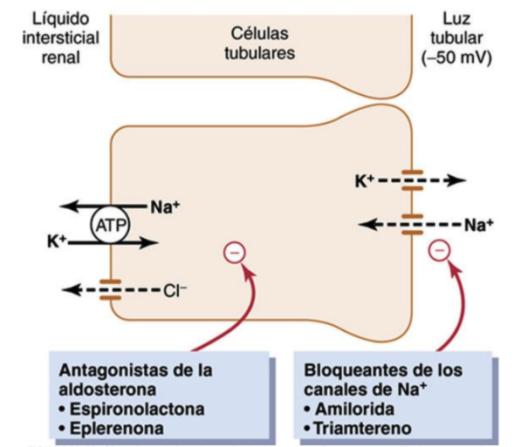 Célula intercalada
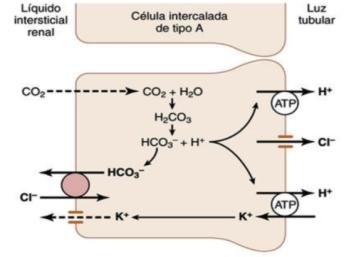 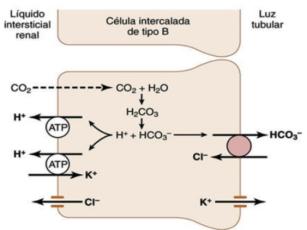 Conducto colector medular
Reabsorben < 10% H2O y Na. 
Permeables al H2O controlado por ADH. 
Permeable a Urea, transporte especial.
Secreta H+.
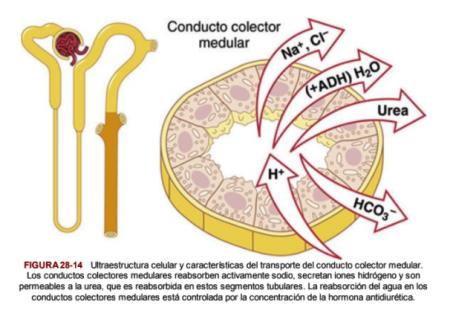 Regulación de la reabsorción tubular
Equilibrio glomerulotubular.
Fuerzas físicas en el líquido capilar peritubular y el líquido intersticial renal.
Efecto de la presión arterial sobre la diuresis: natriuresis por presión y diuresis por presión.
Efecto hormonal. 
La activación del sistema nervioso simpático aumenta la reabsorción de sodio.
Efecto hormonal
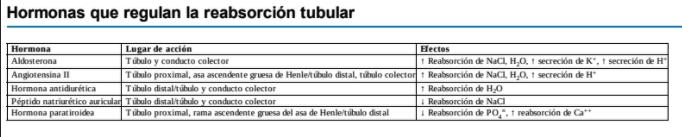 Efecto hormonal: Ang II
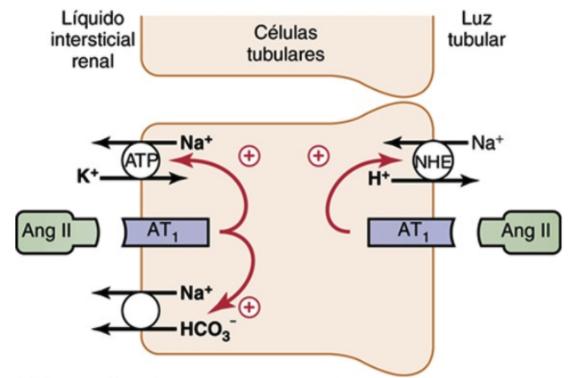 Efecto hormonal: ADH
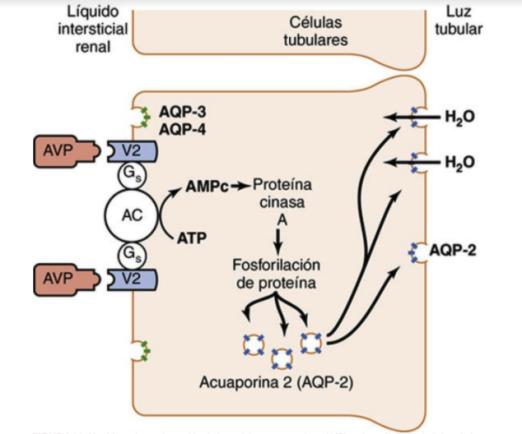 Control de la osmolaridad y de la concentración de sodio del líquido extracelular
1) El sistema osmorreceptor - ADH: 
Aumento de Na hace que se retraigan las células osmorreceptoras en el hipotálamo >> núcleos supraópticos >> lóbulo posterior de la hipófisis los bules liberan ADH. ( la ADH se libera también por estimulo de barorreceptores arteriales y reflejos cardiopulmonares). 
2) El mecanismo de la sed: pared anteroventral del 3 ventrículo (núcleo preóptico).
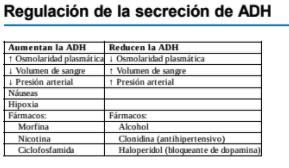 Mecanismo de la sed
Si el sodio aumenta 2 meq/L se activa el “UMBRAL PARA BEBER”.
Otros estimulantes: osmolaridad LEC / reducción de la PA / Angiotensina II/ sequedad de la boca / etc.
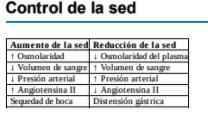 Secreción de H + y reabsorción de HCO3 – por los túbulos renales
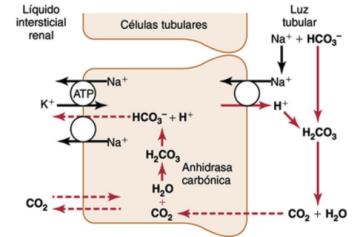 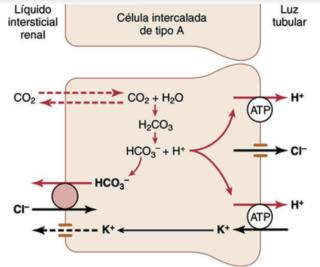 Control acido básico renal
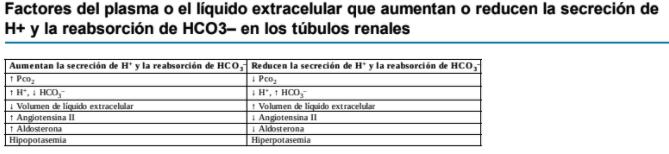 Bibliografía
Guyton, A.C.& Hall, J.E. (2016). "Tratado de Fisiología médica". 13ª Edición. Interamericana - McGraw-Hill. Madrid.
Ganong, W.F. (1994). "Fisiología Médica". 13ª Edición. El manual moderno. México.
Berne, R.M. & Levy, M.N. (1992) "Fisiología". 1ª Edición. Mosby. New York.
¡Gracias!